Отчет о проделанной работе за 2020-2021 учебный год
Заведующая  д/с «Солнышко»
Е.А.Моисеенко
май 2021 года
Уважаемые родители! 
      Вот и подходит к концу очередной учебный год в нашем детском саду. В течение 2020 года пришлось пережить нелегкий  период, связанный с пандемией коронавируса.   Всем нам пришлось пересмотреть отношение ко многим вещам: здоровью, работе, семье. Но мы с вами справились со всеми трудностями и научились жить по-другому. Научились использовать в работе совершенно новые возможности, обогатили свои знания в области коммуникационных технологий, дистанционного обучения детей и, взаимодействия с родителями и коллегами, научились ценить «живое» общение.
В начале 2020-2021 учебного года мы наметили много планов и, даже в условиях изоляции, постарались максимально реализовать все, что было намечено. И сегодня мы представляем наш ежегодный отчет о проделанной работе.
Перспективы работы на 2020-2021 год(были запланированы осенью 2020 года)
Частично заменить кабинки;
Оформить площадку по ПДД на участке д/с;
Дооформить сцену на участке;
Оформить игровые участки;
Обновить методическую литературу;
Отремонтировать фасад здания;
Вступить в Программу по реконструкции детского сада;
Что выполнено за 2020-2021 учебный год
Создан сайт образовательной организации (садик-солнышко.edusite.ru);
Проведено подключение к сети Wi-Fi;
Частично заменены  кабинки в приемных трех групп (благодаря Программе Гражданской инициативы 120 000 рублей);
Обогащена РППС (развивающая среда) в группах;
Пополнен методический кабинет (шкафы, стеллажи);
Что выполнено за 2020-2021 учебный год
Выделены средства в размере 1 115 921 рубль на установку пожарных эвакуационных лестниц в 4-х группах второго этажа. Монтаж будет проводиться летом.
Выделены 5 000 000 рублей для подготовки проектно-сметной документации по введению в эксплуатацию пристройки детского сада. Проведен аукцион, определен  подрядчик для изготовления документов; 
Приобретено цифровое пианино для музыкального зала.
Новые кабинки порадовали ребят
Электронное пианино для занятий
За период работы с 2018 по 2021 год сделано очень много для изменения интерьера детского сада. 

Следующим этапом работы станет изменение и обогащение  территории образовательной организации.
Летом 2021 года на территории детского сада  планируется организовать площадку для занятий с детьми по ПДД на прогулке. Все материалы для работы закуплены (велосипеды, самокаты, модули спец. автомобилей, все для работы регулировщика)
Оформить площадку по ПДД на участке д/с(образец)
Такую масштабную и материально затратную работу мы не в состоянии выполнить самостоятельно. Поэтому, в очередной раз, будем вступать в Программу Гражданской инициативы, обращаться за  помощью к нашим спонсорам-партнерам.  Очень надеемся на поддержку родителей и коллег.
Планируем дооформить сцену на участке
Оформить игровые участки в соответствии с возрастными особенностями детей
Проекты оформления участков были представлены педагогами на итоговом Педсовете.
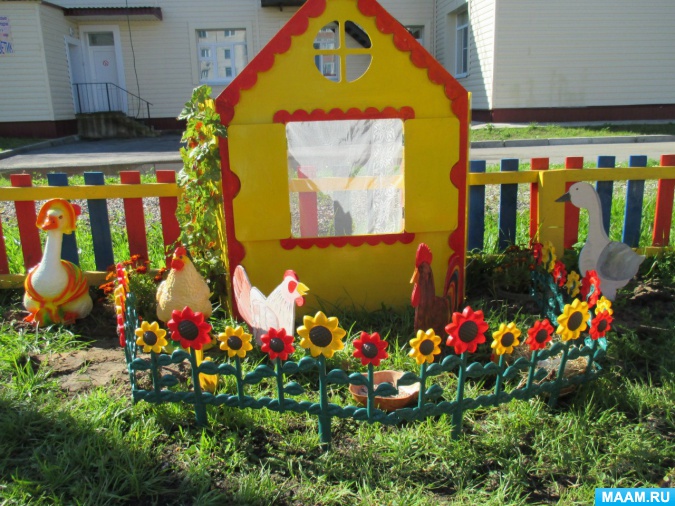 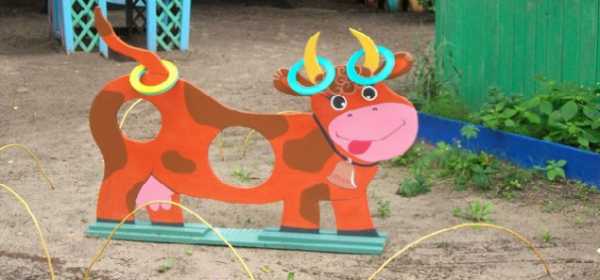 Детям раннего возраста очень важно много двигаться и познавать мир
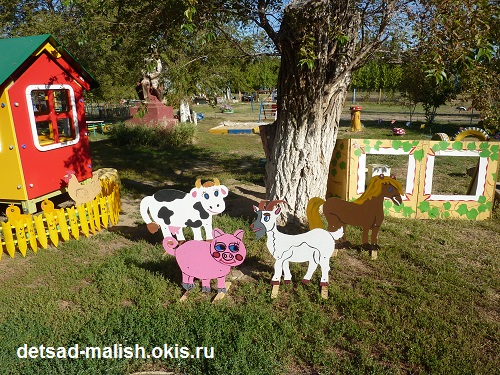 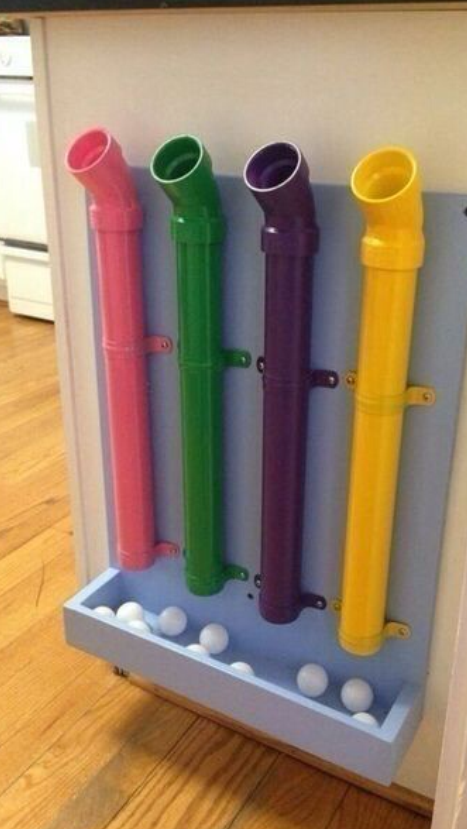 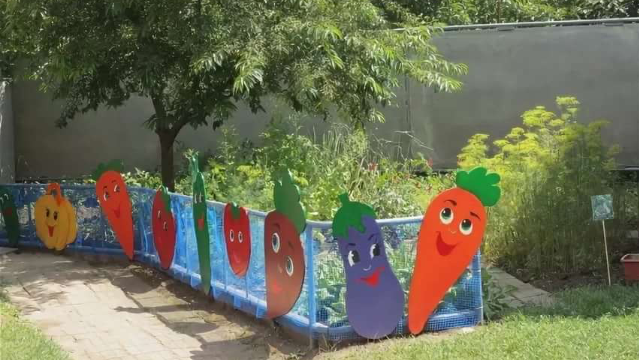 Очень важна и эстетика на участках
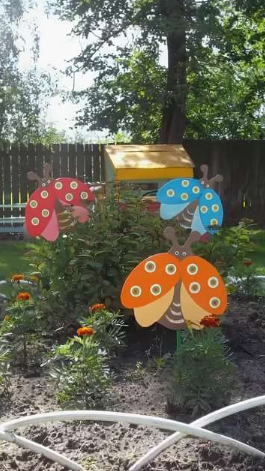 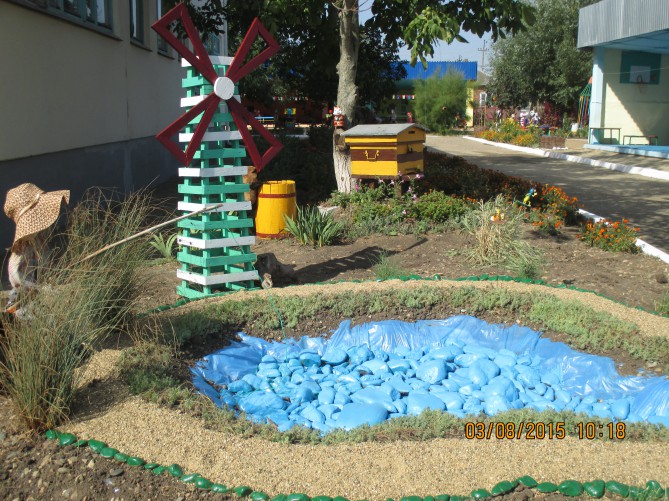 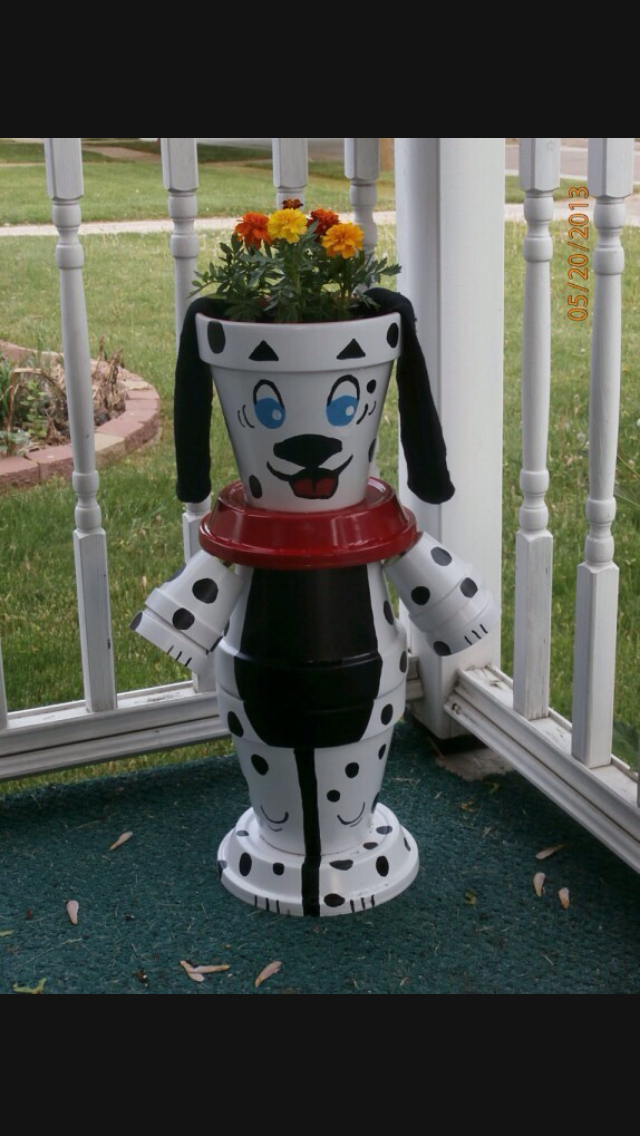 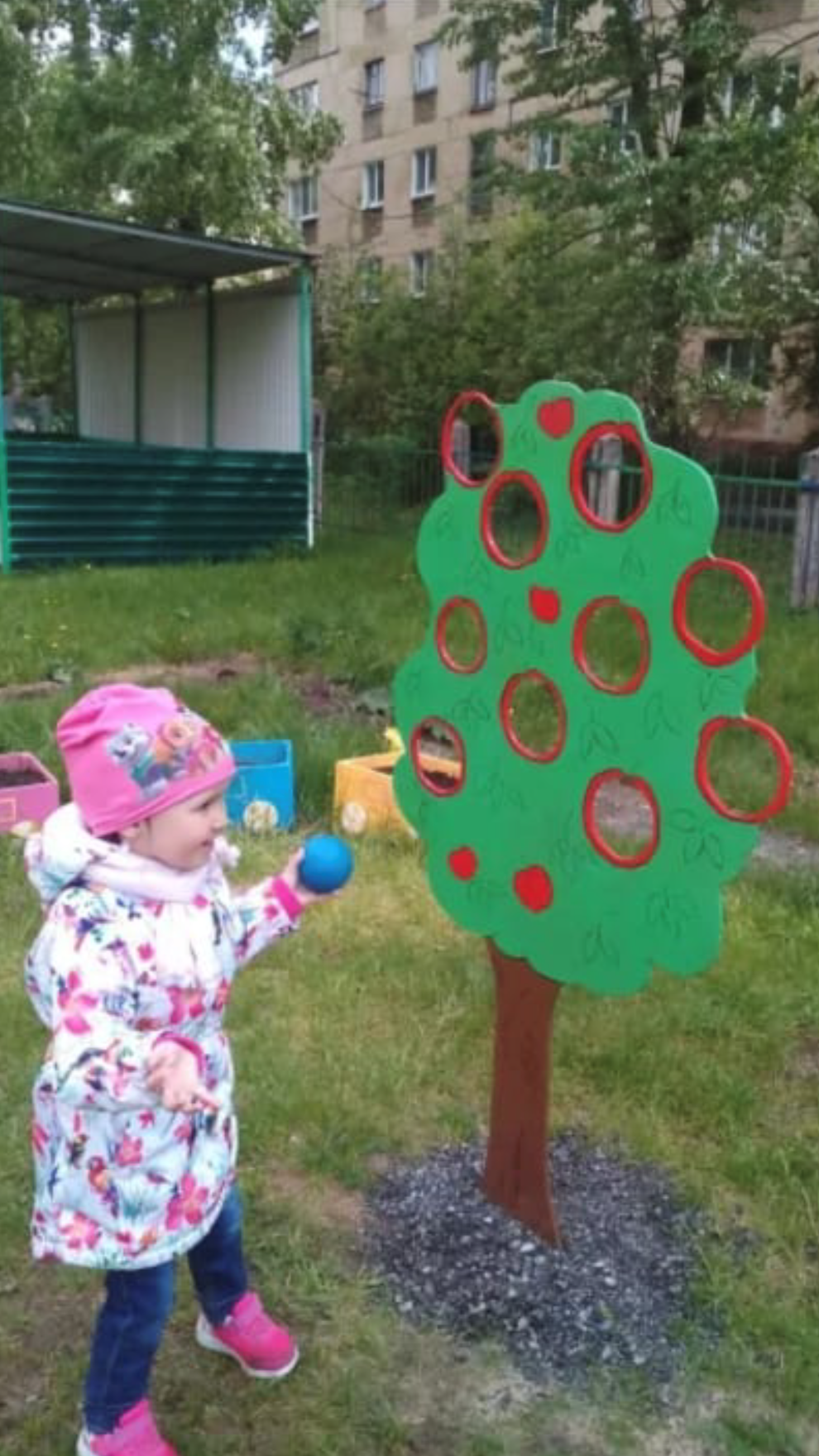 Очень хочется обеспечить наших детей такими городками для игр и физического развития. Есть к чему  стремиться…
Методическая и педагогическая  работа2020-2021 учебный год
В ДОУ организована работа консультационного пункта для оказания консультативной, методической и диагностической помощи родителям детей, не посещающих детский сад (с привлечением специалистов Миндерлинской средней школы).
Педагоги ДОУ прошли обучение в рамках проекта «Укрепление общественного здоровья» национального проекта «Демография»;
Приняли участие в районном семинаре на тему «Коллективная образовательная деятельность на основе индивидуального подхода»;
Участвовали в районном конкурсе «Лучший в профессии - 2021»;
Методическая и педагогическая  работа2020-2021 учебный год
Проводили праздники, соревнования и развлечения для детей;
Регулярно повышали уровень квалификации;
Участвовали в методических мероприятиях;
Оформили электронные портфолио педагогов  с которыми  можно ознакомится на сайте детского сада и на личном сайте воспитателя;
Проводили открытые занятия;
Участвовали в онлайн-конкурсах разных уровней для педагогов и детей, делились данной информацией с родителями;
Проводили педагогический мониторинг развития детей;
План работы на лето 2021 года
Провести выпускной балл.
Организовать переход групп.
Провести косметический ремонт музыкального зала.
Организовать работу на игровых участках детского сада с целью обогащения игровым и развивающим оборудованием.
Открыть набор детей в ясельную группу.
Оформить музыкальный участок (сцена, скамейки)
Привлечь спонсоров и партнеров для оформления площадки по БДД.
План педагогической работы на 2021-2022 учебный год
Пересмотреть работу логопедического пункта ДОУ;
Обновить учебно-методический комплекс (литературу, методические пособия);
Попытаться внедрить в работу с детьми РОБОТОТЕХНИКУ;
Внедрять новые развивающие педагогические технологии в работу с детьми, позволяющие развивать инициативу, творчество и самостоятельность;
Ввести кружковую работу в ДОУ;
Продолжать обогащать РППС;
Уважаемые друзья! 
Спасибо вам за совместную работу  с нашими педагогами и сотрудниками детского сада в 2020-2021 учебном году! 
Спасибо за отзывчивость и понимание, ответственность и инициативу!  
А мы, в свою очередь, постараемся выполнить все намеченное. 
Спасибо за внимание!
Желаем вам хорошего летнего отдыха и 
надеемся на дальнейшее сотрудничество!